وزارة التعليم العالي والبحث العلمي الجامعة المستنصرية / كلية التربية الأساسية
الاختبارات والمقاييس
بإشراف  
 
أ.م.د قصي عبد العباس الابيض
نشأة الاختبارات والمقاييس
شعر المربون منذ عهود بعيدة بضرورة قياس تحصيل تلامي هو معرفة نواحي الضعف والقوة لديهم وللتأكد من صلاحية طرائق التدريس والوسائل المستخدمة لتعليمهم وقد احتلت الملاحظة الذاتية والآراء الشخصية دورا كبيرا عبر تاريخ التربية في عملية التقويم الا ان الاختبارات مرت بخمس مراحل على النحو الاتي : 
المرحلة الاولى: مرحلة الاختبارات التحريرية: تشير الى كتابات الصينيين  القدامى الى ان الاختبارات التحصيلية التحريرية كانت معروفة لديهم وكانت  على درجة عالية من الصعوبة حيث تستغرق  الاجابة عنها 24  ساعة وكان هذا النوع معروفا لدى المجتمع اليوناني القديم والروماني واستمر هذا النوع حتى بداية القرون الوسطى.
نشأة الاختبارات والمقاييس
المرحلة الثانية : مرحلة الاختبارات الشفهية :عندما عم الظلام في أوربا نالت الاختبارات التحصيلية نصيبها منه فغابت عن مسرح التربية وحل محلها الاختبارات الشفوية واستمرت الاداة الوحيدة للتقويم حتى عام 1850 وانتشرت في اميركا مع انها اكثر بلاد العالم اهتماما بالاختبارات والمقاييس
المرحلة الثالثة : مرحلة الاختبارات التحريرية المقالية : يعد عام 1850 تاريخ ميلاد الاختبارات التحريرية وقد استخدمت لاختبارات الطلبة في الجامعات الاميركية ثم اصبحت اداة لقياس التحصيل في جميع المدارس
المرحلة الرابعة : مرحلة الاختبارات الموضوعية :كانت بمثابة ردة فعل على الاتهامات  الموجهة للاختبارات المقالية فجاءت بصفات عديدة تبعدها عن الذاتية  وتجعل الثقة بها اكبر  وتستخدم بشكل واسع في المدارس
نشأة الاختبارات والمقاييس
المرحلة الخامسة: مرحلة الاختبارات الموضوعية المقننة: تعد تطوير للمرحلة السابقة حيث ظهرت الحاجة الى ضبط وتقنين الاجراءات والتعليمات التي تعطى للمفحوصين  فنشأت فكرة التقنين على المستويات المختلفة  وهذا دعا الى فكرة تقنين  المعايير ويوجد اليوم في كثير من البلاد الصناعية العديد من الاختبارات الموضوعية المقننة في مختلف المواد الدراسية  وعلى العموم فان الاختبارات التي هي ادوات عملية التقويم قد وصلت اليوم الى مرحلة مهمة جعلت من عملية التقويم احد الاركان المهمة للعملية التربوية .
مفهوم الاختبارات والاختبارات التحصيلية
تستخدم الاختبارات في تحديد حقائق معينه او تحديد معايير الصواب او الدقة او الصحة في قضية معروضة للدراسة او المناقشة اول لفرض معلق لم يتم التثبيت منه بعد.
      ويمكن تعريف الاختبار بانه أداة قياس مقننة أو اسلوب منظم للحصول على قياس موضوعي لعينة من السلوك بهدف  موازنة أداء الفرد بمعيار او مستوى أداء محدد .
     يعتبر ثورندايك اول من استخدم الاختبارات التحصيلية المقننة في بداية القرن العشرين فقد نشر احد تلاميذه عام 1908م اختبارات الخط العام، وتوالت بعد ذلك الاختبارات التحصيلية لما لها من  تأثير مباشر في التعليم واقترانها به، والاختبارات بمعناها المألوف  تركز اهتمامها على قياس كمية المعلومات التي تمكن التلميذ من حفظها وفهمها والتي يتذكرها عند الاجابة في الاختبارات.
مفهوم الاختبارات والاختبارات التحصيلية
والاختبار عباره عن مجموعه من الاسئلة او المشكلات صممت لتقدير المعرفة او الذكاء او غيرهما من القدرات والخصائص ،فمفهوم الاختبار يعني ضمنا طلب الإجابة على مجموعه من الاسئلة المعدة سلفاً، بحيث نحصل بناء على اجابات المفحوص على ان تلك الاسئلة على نتائج - في شكل قيم عددية- عن سمات وقدرات المفحوص الذي اجاب  عن تلك الاسئلة، ويعد الاختبار في المجالين النفسي والتربوي اجراءات منظمة تستهدف القياس الكمي أو الكيفي للمظهر واحد او اكثر لسمة أو قدره من القدرات عن طريق عينه من السلوك اللفظي وغير اللفظي .
مفهوم الاختبارات والاختبارات التحصيلية
وتعد الاختبارات التحصيلية أكثر اساليب التقويم شيوعاً بل قد تكون الوحيدة في كثير من الأحيان، و لا شك ان لها دورًا مهماً في العملية التعليمية وخاصه في تقويم تحصيل المتعلمين و في القرارات التربوية المبنية على ذلك ،فبناءً على نتائج الاختبارات يسمح للطالب بالانتقال من صف لآخر أو يبقى في صفه ،وبناء عليها يوجه الطالب لتخصص دون آخرو عمليه بناء واستخدام الاختبارات التحصيلية تتطلب مهارات متعددة من المعلم، و اتباع خطوات علمية منظمة في اعدادها وتنفيذها وتصحيحها .
     ويعرف الاختبار التحصيلي بانه اجراء منظم لتحديد مقدار ما تعلمه الطلبة في موضوع ما في ضوء الاهداف المحددة والتحقق من مدى تحقق هذه الاهداف في سلوك الطلبة، لأجل تحسين الأداء والانجاز وتحسين اساليب التدريس.
الفرق بين القياس والاختبار
ان القياس في مفهومه الواسع يشير الى الجوانب الكمية التي تصف خاصية أو سمة  معينه مثل ارتفاع سائل معين او ضغط الغاز أو تحصيل طالب في مادة معينة كما يشير الى جميع المعلومات وترتيبها بطريقة منظمة وبذلك يتضمن مفهوم القياس من هذْا المنظور كلا من عملية جمع المعلومات وتنظيمها وكذلك نتيجة هذه العملية.
     أما الاختبارات فتكون عادة على شكل أسئلة أو مواقف محددة ولها اجابة واحدة صحيحة نتحرى من خلالها قياس أداء المستجيب لتعرف مستوى اتقانه هدف ما أو مقارنته بأداء اقرانه .
    وبذلك فان الاختبارات هي نوع من المقاييس ، ولكن المقاييس فهي اشمل ولا تمثل بالضرورة الاختبارات ، لذلك اصبح للاختبار مفهوم مستقل عن المقياس .
أسباب القلق من الاختبارات
يلاحظ قلق وخوف الكثير من الطلاب إن لم يكن جلهم من الاختبارات وقد ينتج عن ذلك التوتر والقلق ، حالات مرضية ، فلماذا يشعر الطلاب بالخوف من الاختبار ؟ 
لذا كشفت الدراسات ان السبب الرئيس من شعور الطلاب بالقلق هو الخوف من ضعف التقدير حيث كانت اعلى نسبة ، وكان الخوف من الرسوب وعدم النجاح من المرتبة الثانية حيث كانت النسبة وهي نسبة ، أما الخوف من تفوق الغير من الطلاب على الطالب في الاختبار هو السبب الثالث حيث كانت النسبة تلاه الخوف من ردة فعل الاسرة .
أسباب القلق من الاختبارات
وتلك الدراسات تعطي عدد من الدلالات على قلق وتخوف الطلاب من الاختبارات الامر الذي يلزم المعلم بتهيئة الطالب للاختبار قبل دخوله ، من خلال المناقشة المستمرة ، وبداية المحاضرة أو الدرس بمراجعة سريعة لما سبق دراسته في المحاضرة السابقة ، وتديم نماذج من الاختبارات للطلاب للتعرف على كيفية الاسئلة وكيفية الاجابة ، مع وضوح اسئلة الاختبار ، وتويع الدرجات بشكل لا يعرض الطالب للرسوب يجعل الدرجة كبيرة على عدد محدود من الاسئلة ، وعلى المعلم ان يدرك ان الاختبار لقياس تحصيل الطالب وليس عملية الغاز او تحدي للطلاب .
مواصفات الاختبار الجيد
هناك عدد من الشروط التي يجب توافرها في الاختبار التحصيلي ليكزن اختبارا موضوعيا جيدا يؤدي الغرض الذي وضع من أجله على الوجه الأكمل ، ومثل ذلك الاختبار لا يكتمل إلا إذا توافرت معلومات عن مدى صلاحيته كأداة للقياس تشتمل على خصائص معينة هي:
أولاً: الصدق: 
     يقصد به أن الاختبار يقيس ما أعد لقياسه ولا يقيس شيئاً آخر مختلفاً عنه. فالاختبار الذي أعد لقياس التحصيل في مادة معينة لا يجب أن يكون بين أسئلته أسئلة متعلقة بقياس الذكاء ، فيتحول الاختبار إلى قياس الذكاء، أو أي مجال آخر لا يهدف الاختبار إلى قياسه، ويرتبط صدق الاختبار ككل بصدق كل سؤال فيه ، والاختبار الصادق  الذي يصلح للقياس على مجموعة معينة من الطلبة  قد لا يكون صادقاً لمجموعة  أخرى، كما تجريب الاختبار وتعديله يرفع من درجة الصدق ، ولتحديد معامل  صدق الاختبار نستعمل إحدى الطرائق الآتية:
مواصفات الاختبار الجيد
1ـ  صدق المحتوى أو المضمون:
     أي مدى تمثيل الاختبار للجوانب المعني بقياسها، ولتحقيق ذلك نقوم بفحص مضمون الاختبار فحصاً دقيقاً  بقصد تحديد جوانب السلوك التي يقيسها ووزن كل جانب بالنسبة لجوانب السلوك ككل. فعند وضع اختبار مادة الرياضيات مثلاً يجب أن يشمل كل عنصر من عناصر الاختبار على عمليات رياضية حسابية كما نتأكد من أن جميع العناصر مجتمعة تتناول وتغطي عمليات الرياضيات فقط ولا تتطرق لمجال آخر غيرها.
2ـ الصدق التطابقي:
     أي موازنة نتائج الاختبار التحصيلي الجديد بنتائج اختبار تحصيلي آخر يقيس النواحي والأغراض التي يقيسها الاختبار الجديد ، وقد أجريت على الاختبار القديم بحوث ودراسات سابقة متعددة وثبت صدقه وثباته، وإذا تعذر وجود اختبار للموازنة يمكن الاستعانة بأرآء الخبراء والمختصين في المجال نفسه، ويكون تحقيق الصدق التطابقي بتطبيق الاختبارين على العينة من الطلبة نفسها وموازنة النتائج التي نحصل عليها، وبحساب معامل الارتباط بين نتائج الاختبارين، فإن تعارض الاختبار الجديد مع القديم، دل ذلك على عدم صدق الاختبار الجديد.
مواصفات الاختبار الجيد
3ـ الصدق التنبؤي:
     أي قدرة الاختبار على التنبؤ بنتيجة معينة في المستقبل، ولمعرفة ذلك يطبق الاختبار على عينة من الطلبة خلال العام الدراسي، ويحتفظ بتلك الدرجات ولا  تستعمل في أتخاذ أية قرارات خاصة بهم، وتتم متابعة أفراد العينة إلى أن يتم اختبارهم في وقت لاحق كمحك أو ميزان نوازن به أو  نحدد المدى الذي تتفق فيه درجات الاختبار مع درجات المحك، وهذا الاتفاق يحدد لنا مدى تنبؤية الاختبار على أسس إحصائية.
4ـ الصدق الظاهري أو صدق المحكمين.
مواصفات الاختبار الجيد
ثانيا : الثبات
     الاختبار الثابت هو الذي يعطي النتائج نفسها للمجموعة نفسها اذا ما طبق مرة اخرى في الظروف نفسها بشرط عدم حدوث تعلم أو تدريب بين فترات الاختبار ، اي ان وضع الطالب ان ترتيبه في مجموعته لا يتغير اذا اعيد تطبيق الاختبار عليه مرة اخرى ، وثبات الاختبار مرتبط بصده فاذا كان الاختبار صادقا لابد ان يكون ثابتا وليس الثبات دليل على الصدق ، لذلك لابد من البدء بتحديد الصد ثم نحدد الثبات للتأكد من صدق الاختبار 
     والثبات كالصدق يتأثر بعوامل عديدة منها ما يتعلق بمادة الاختبار ، ومدى صعوبتها ، والغموض وسوء فهم التعليمات ، والتخمين  الخ ، وهناك عدد من الطر لتعيين ثبات الاختبار هي :
مواصفات الاختبار الجيد
طريقة اعادة تطبيق الاختبار : وفيها يطبق الاختبار على الطلاب انفسهم مرتين متباعدتين تحت الظروف نفسها ، ونقارن النتائج بحساب معامل الارتباط بينهما ، وكلما كان معامل الارتباط عاليا وموجبا دل ذلك على ثبات الاختبار مع ملاحظة صعوبة القيام بهذا النوع .
 طريقة الصورتين المتكافئتين :  وفيها تصاغ صورة اخرى من الاختبار الواحد ، ويتم اعداد كل منها على حدة وبطريقة مستقلة ، مع مراعاة توافر المواصفات والصياغة نفسها ، وأن تتعادل الاسئلة من حيث السهولة والصعوبة ومن الاجابة ، وطرية التطبيق والتصحيح ويطبق الاختبار في المرة الاولى والصورة المكافأة في المرة الثانية ، ثم يحسب معامل الارتباط ، وتكم الصعوبة في اعداد صورة متكافئة تماما ، وهذا يضاعف الوقت والجهد .
طريقة التجزئة النصفية : اي تقسيم الاختبار الى نصفين بحيث يكون كل نصف صورة قائمة بذاتها ، يمكن المقارنة بينهما ، وبعد التصحيح نقارن الدرجات بحسب معامل الارتباط ، والصعوبة هنا في الحصول على افضل قسمين للمقارنة .
مواصفات الاختبار الجيد
ثالثا : الموضوعية 
      من اهم صفات الاختبار الجيد ان يكون موضوعيا في قياسه للنواحي التي اعد لقياسها ويمكن تحقيق الموضوعية عن طريق فهم الطالب لاهداف الاختبار والتعليمات فهما جيدا كما يريدها واضع الاختبار ، وان يكون هنالك تفسير واحد للاسئلة والاجابات المطلوبة وتوفر الظروف المادة كالتهوية والاضاءة وتوفر الظروف النفسية وتجنب القلق ويعتبر الاختبار موضوعيا اذا اعطى الدرجة نفسها بغض النظر عن من يصححه .
تلك اهم شروط ومواصفات الاختبار الجيد ، وهنالك عدد من الشروط ومنها :
مواصفات الاختبار الجيد
سهولة التطبيق التصحيح واستخلاص النتائج . 
معامل السهولة ، ويحسب بالمعادلة الاتية : 
                     عدد الذين كانت اجاباتهم صحيحة 
معامل السهولة = ـــــــــــــــــــــــــــــــــــــــــــــــــــــــــــــــــــــــــــــــــــــــــــــــــــــــــــــــــــــــــــــــــــــــــــــــــــــــــ  
                     عدد الذين حاولوا الاجابة 
معامل الصعوبة ، ويحسب بالمعادلة الاتية
مواصفات الاختبار الجيد
عدد الذين كانت اجاباتهم خاطئة 
معامل الصعوبة = ــــــــــــــــــــــــــــــــــــــــــــــــــــــــــــــــــــــــــــــــــــــــــــــــــــــــــــــــــــــــــــــــــــــــــــــــــــــــ  
                       عدد الذين حاولوا الاجابة
            عدد الاجابات الصحيحة في المجموعة العليا – عدد الاجابات الصحيحة في المجموعة الدنيا 
معامل التمييز = ــــــــــــــــــــــــــــــــــــــــــــــــــــــــــــــــــــــــــــــــــــــــــــــــــــــــــــــــــــــــــــــــــــــــــــــــــــــــــــــــــــــــــــــــــــــــــــــــــــــــــــــــــــــــــــــــــــــ  
                        عدد الطلاب في احدى المجموعتين
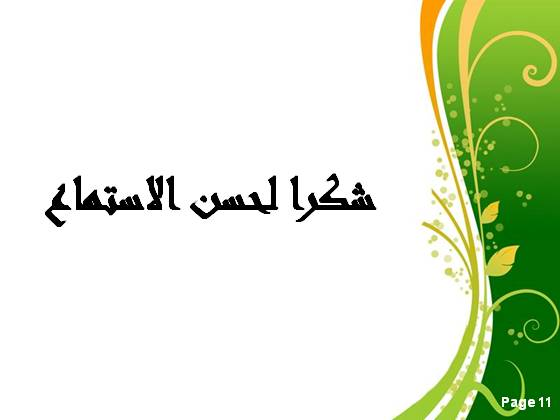